SCUOLA DELL’INFANZIA DI BUONCONVENTORoberto Piumini ha scritto per noi bambini questa filastrocca:
Che cos’è che in aria vola?
C’è qualcosa che non so?
Come mai non si va a scuola? 
Ora ne parliamo un po’.
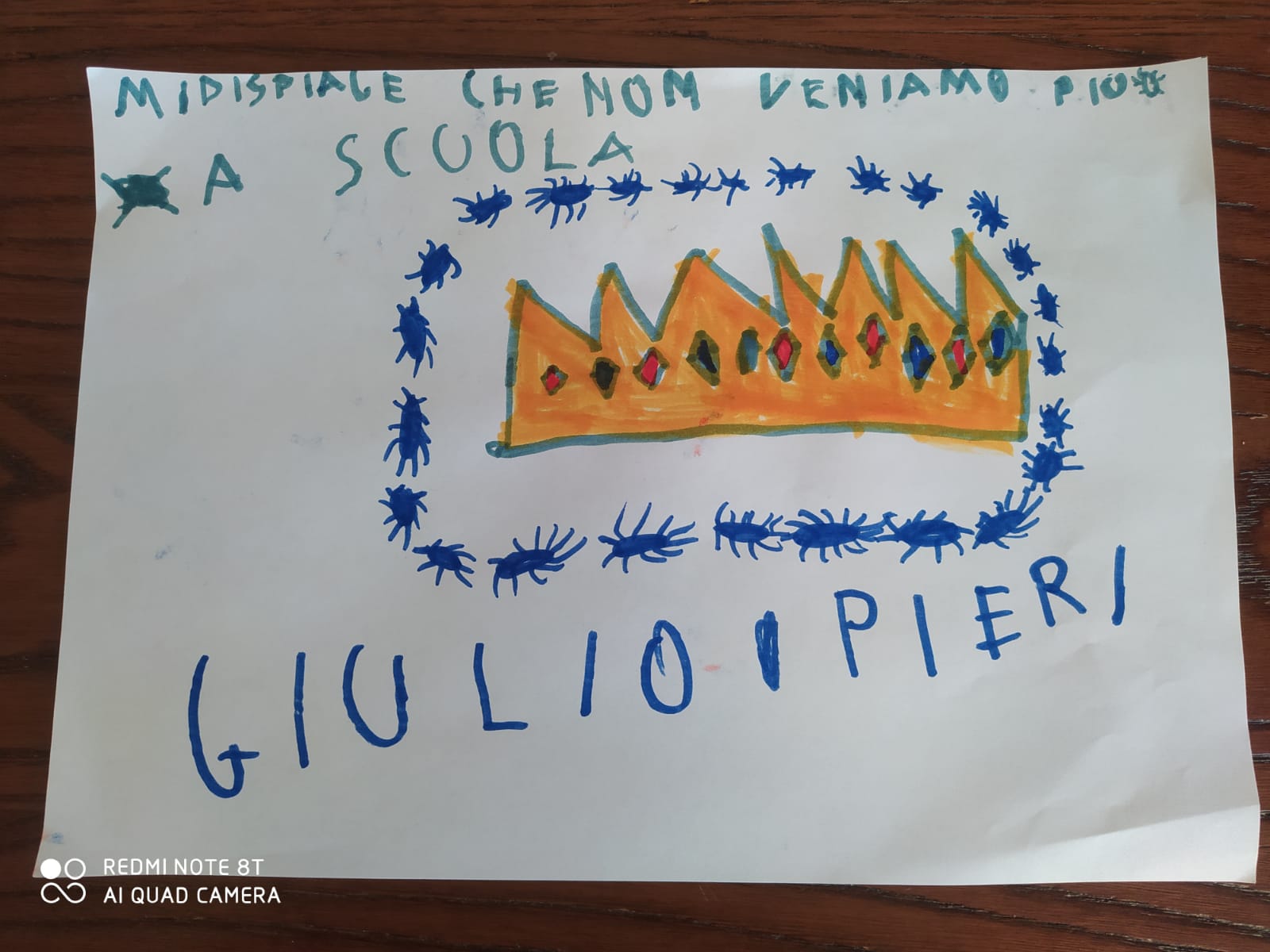 Virus porta la corona
ma di certo non è un re
e nemmeno una persona:
ma allora, che cos’è?

E’ un tipaccio piccolino, 
così piccolo che proprio,
per vederlo da vicino, 
devi avere il microscopio.
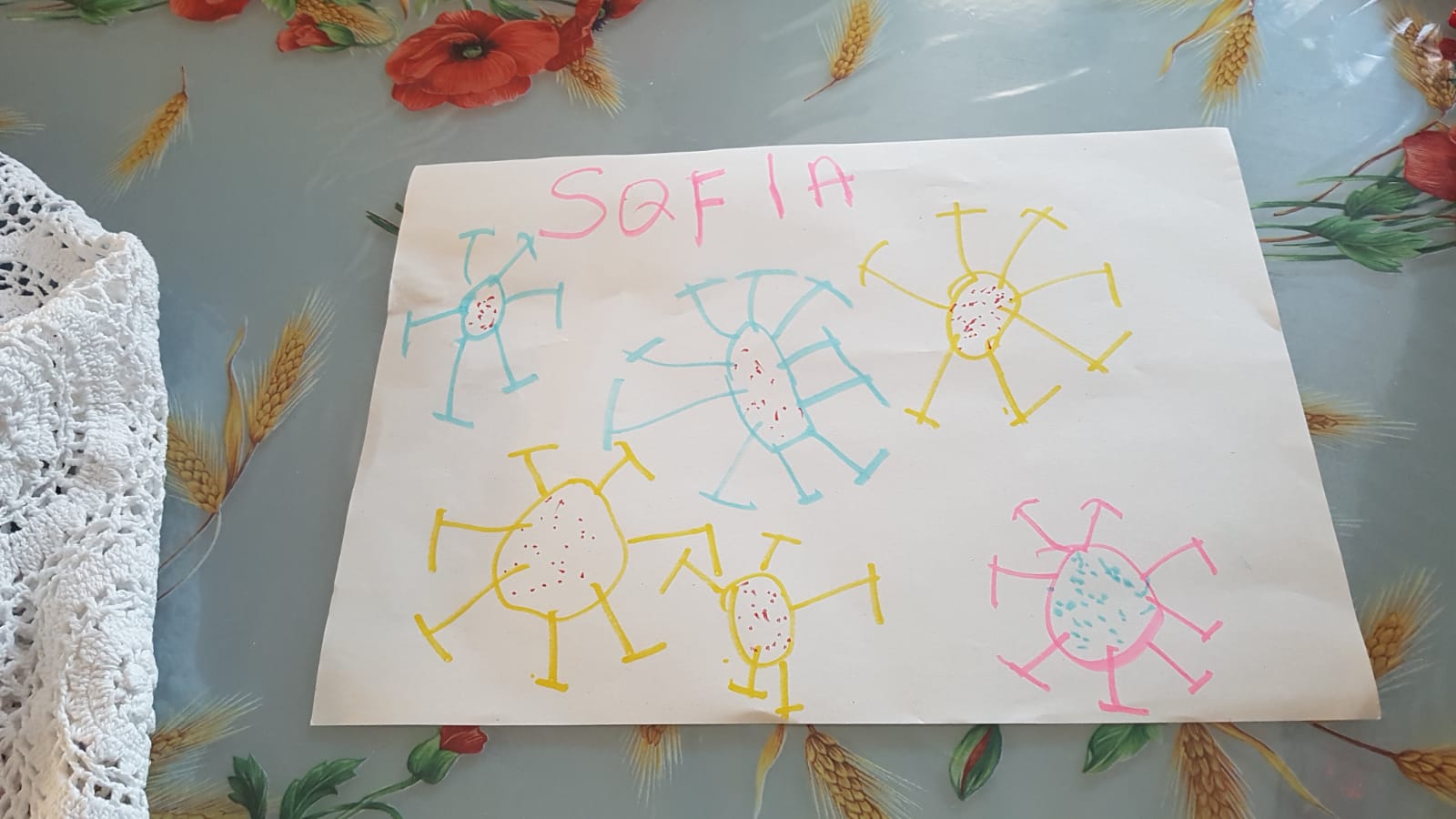 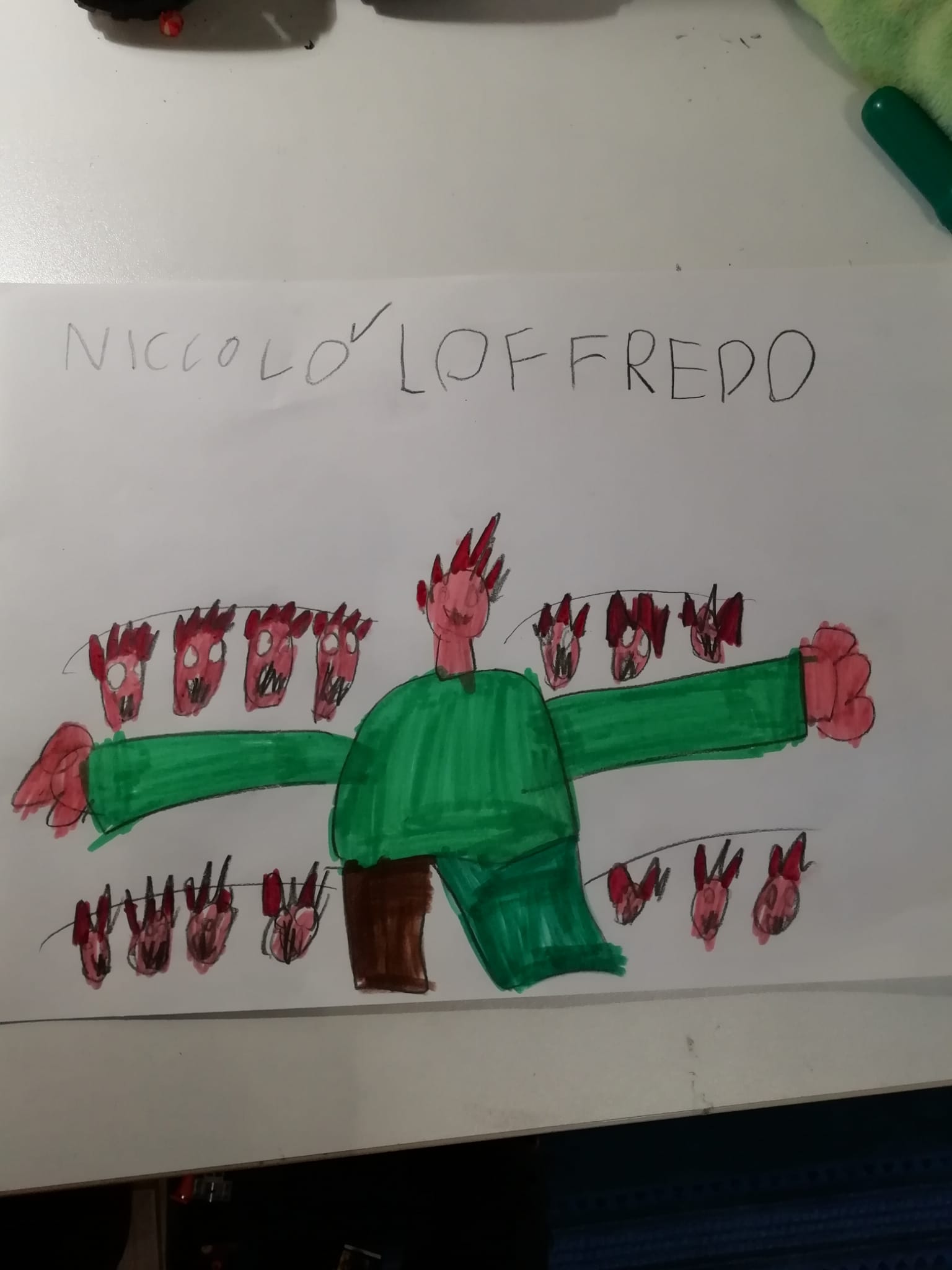 E’ un tipetto velenoso,
che mai fermo se ne sta:
invadente e dispettoso,
Vuol andarsene qua e là.

E’ invisibile e leggero
e, pericolosamente, 
microscopico guerriero, 
vuole entrare nella gente.
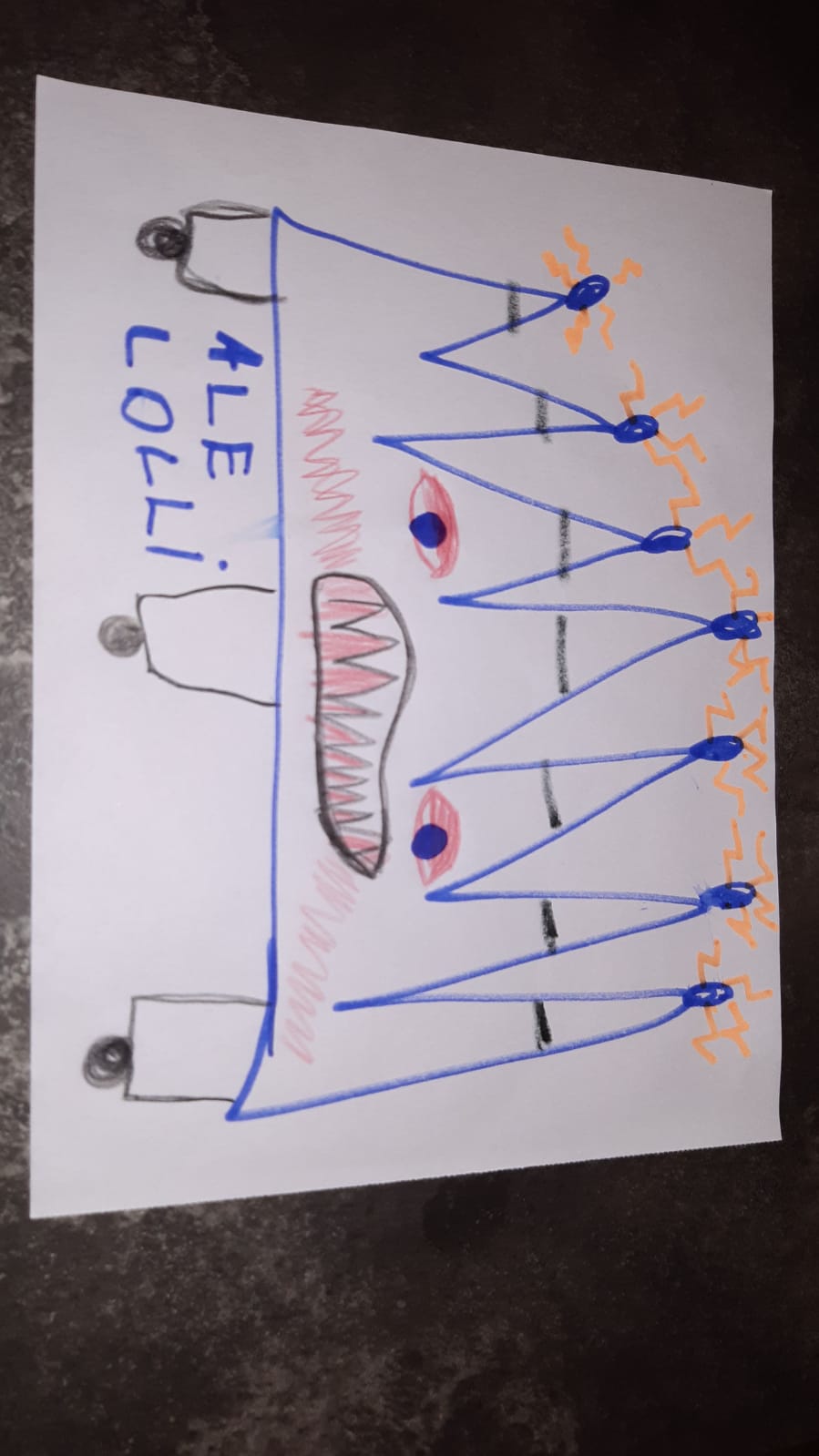 Ma la gente siamo noi, 
io, te, e tutte le persone: 
ma io posso, e anche tu puoi, 
lasciar fuori quel briccone.

Se ti scappa uno starnuto,
starnutisci nel tuo braccio:
stoppa il volo di quel bruto:
tu lo fai, e anch’io lo faccio.
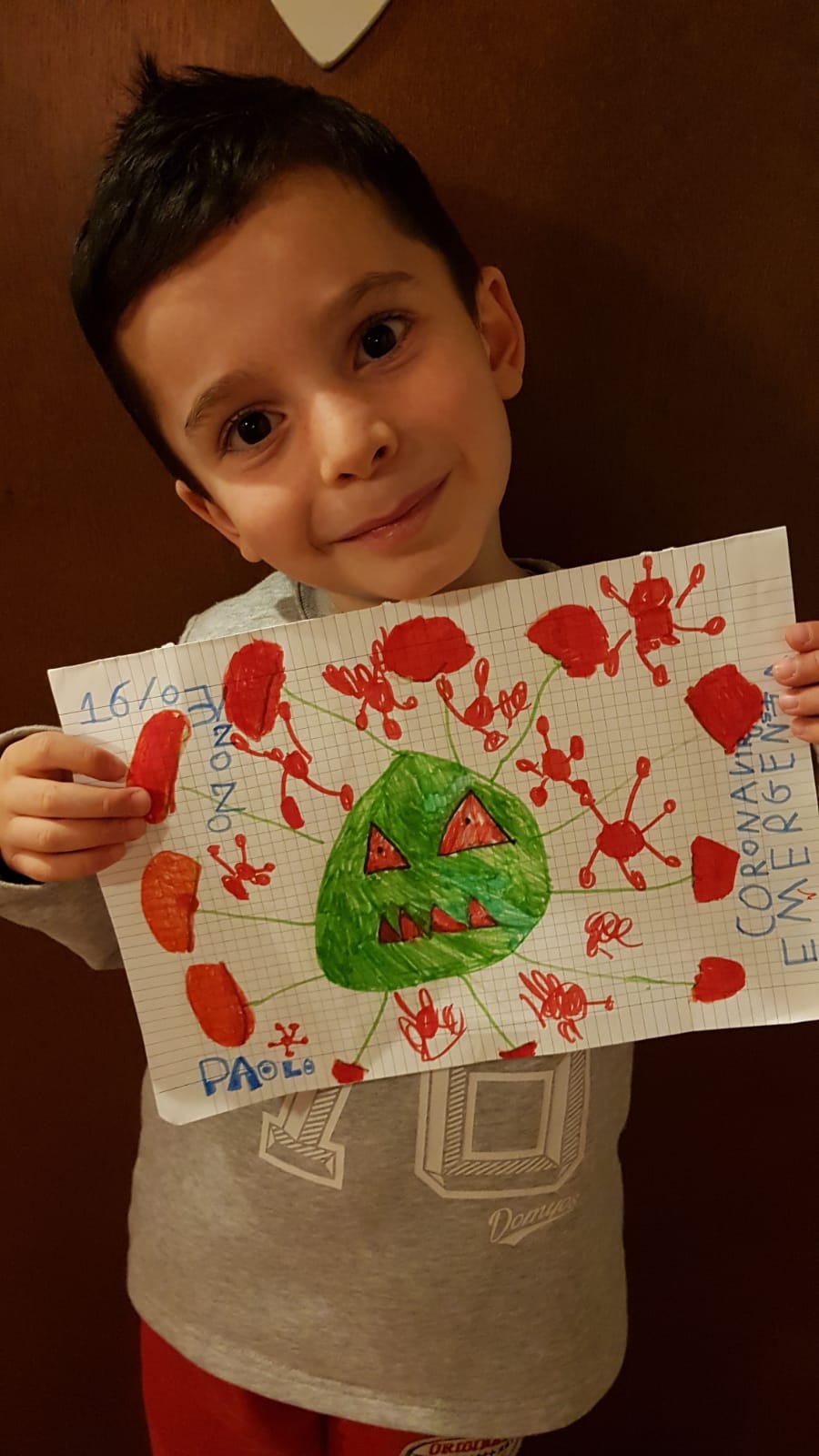 Quando esci, appena torni,
va’ a lavare le tue mani:
ogni volta, tutti i giorni,
non solo oggi, anche domani.

Lava con acqua e sapone,
lava a lungo, e con cura, 
e così, se c’è, il birbone
va giù con la sciacquatura.
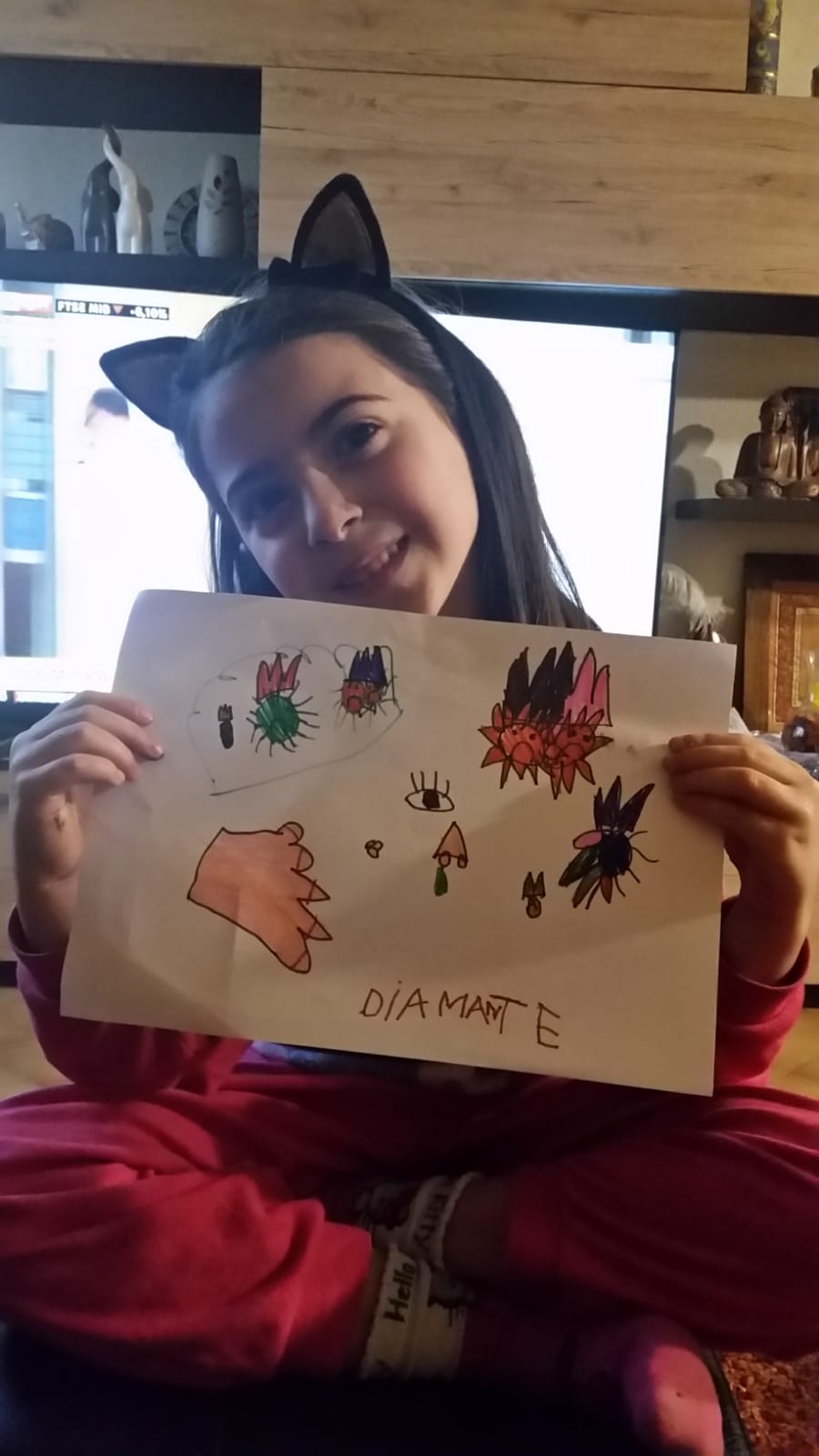 Non toccare, con le dita,
la tua bocca, il naso, gli occhi:
non che sia proibita,
però è meglio che non tocchi.

Quando incontri della gente,
rimanete un po’ lontani:
si può stare allegramente
senza stringersi le mani.
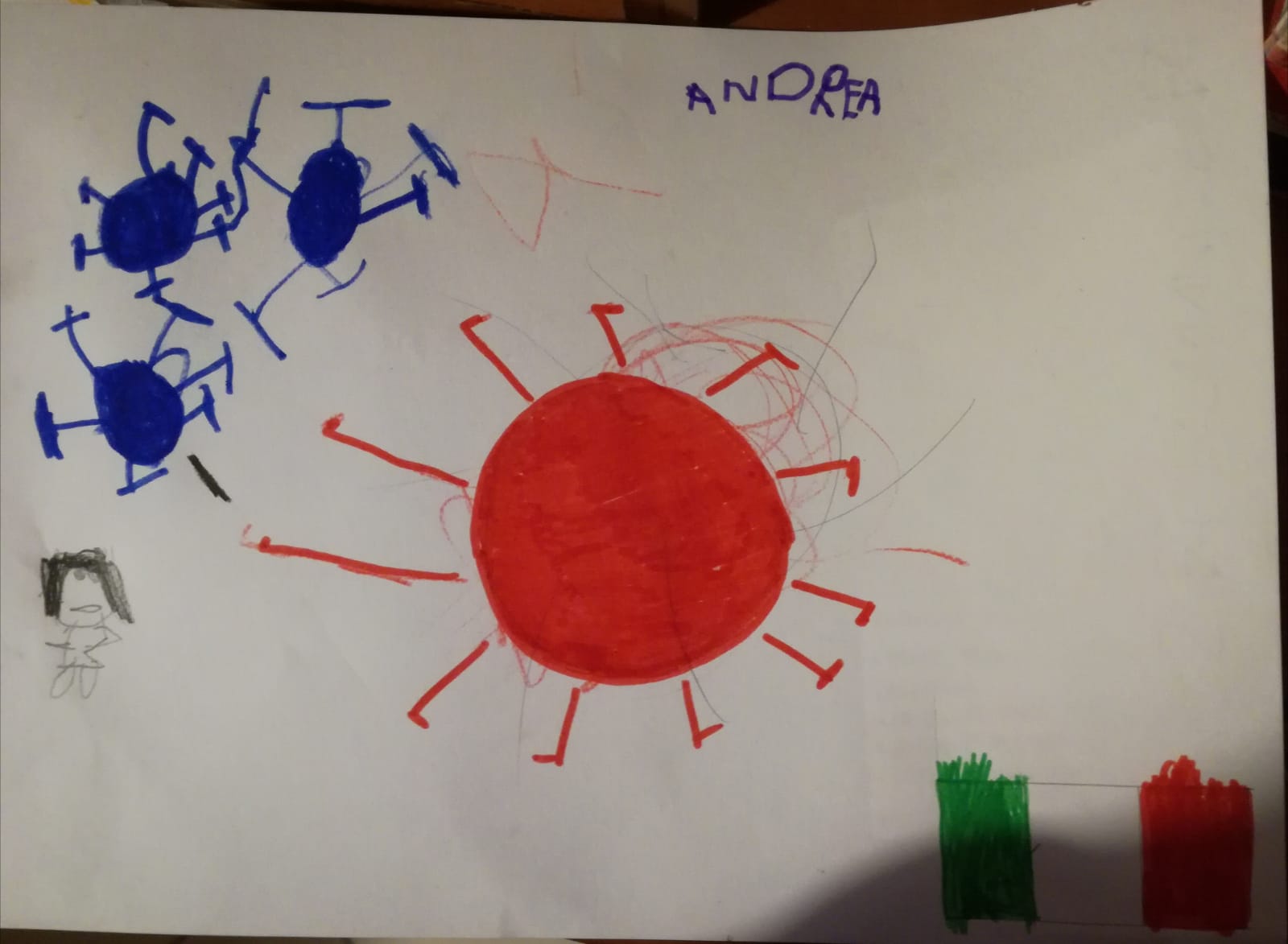 Baci e abbracci? Non li dare:
finchè in giro quel tipaccio,
è prudente rimandare
ogni bacio e ogni abbraccio.

C’è qualcuno mascherato,
ma non è per Carnevale,
e non è un bandito armato
che ti vuol fare del male.
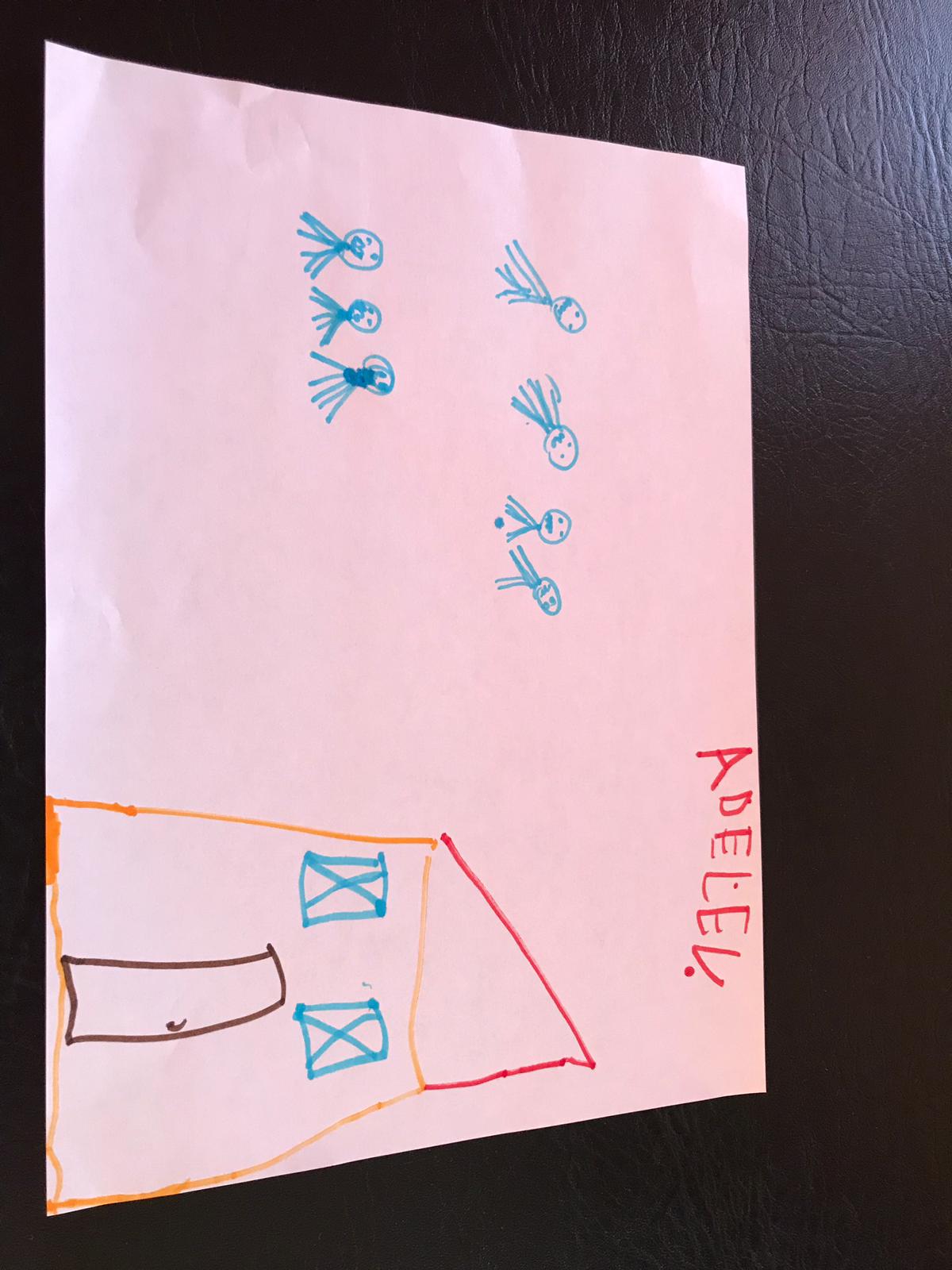 E’ una maschera gentile 
per filtrare il suo respiro: 
perché quel tipaccio vile 
se ne vada meno in giro.

E fin quando quel tipaccio 
se ne va, dannoso, in giro, 
caro amico, sai che faccio? 
Io in casa mi ritiro.
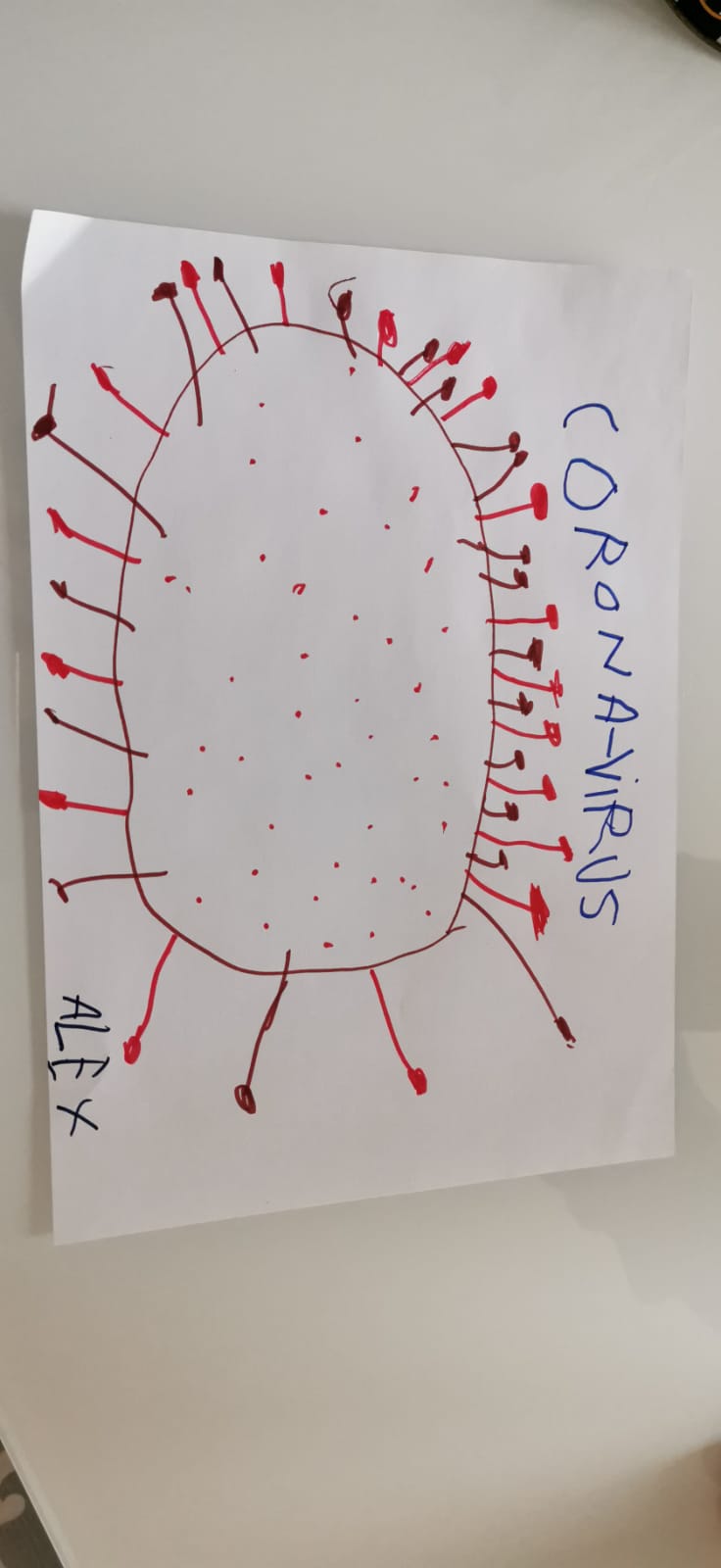 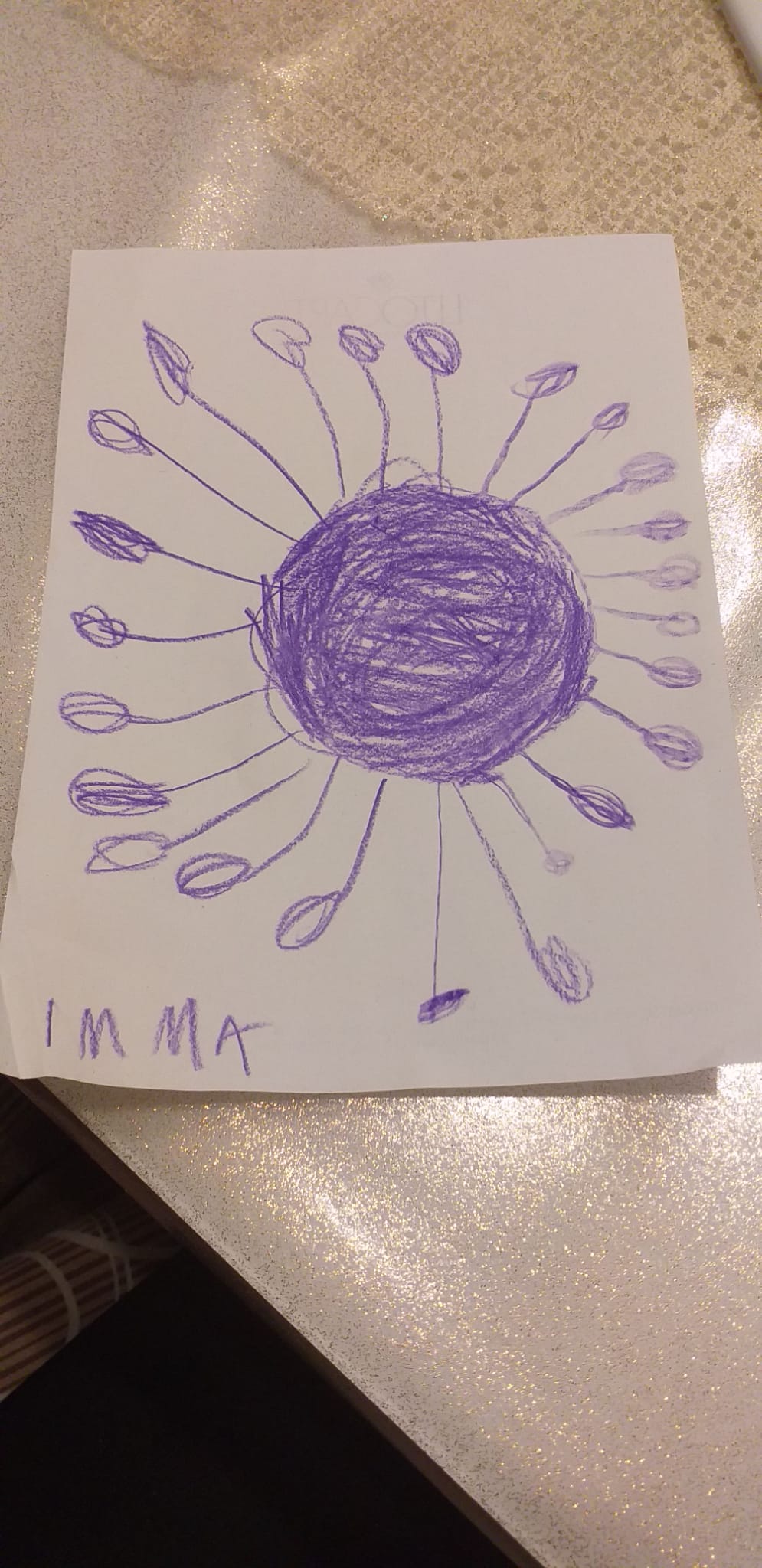 E’ un’idea straordinaria, 
dato che la scuola è chiusa, 
fino a che, fuori, nell’aria, 
quel tipaccio gira e vola.

E gli amici, e i parenti?
Anche in casa, stando fermo, 
tu li vedi e li senti: 
state insieme sullo schermo.
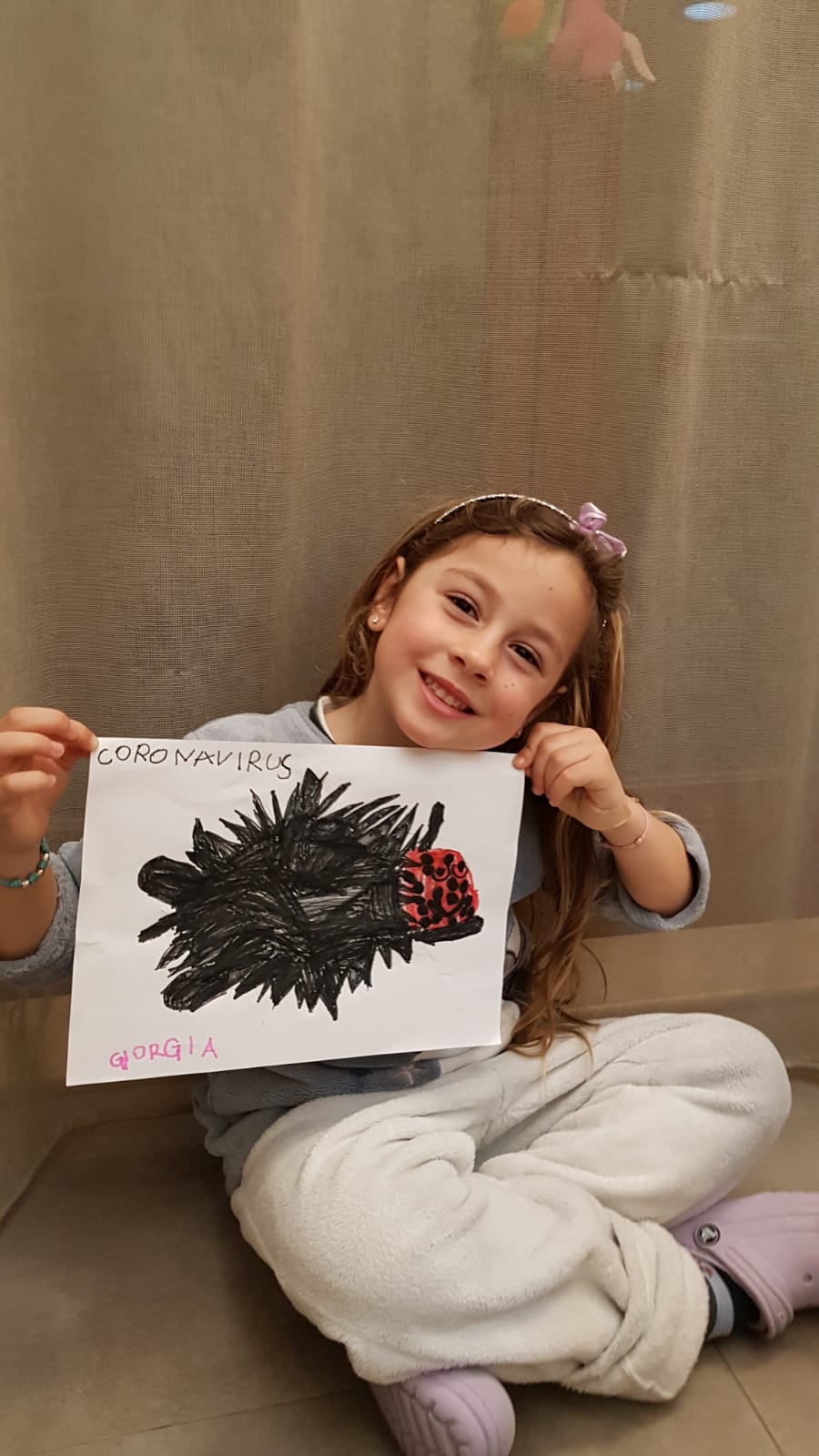 Chi si vuole bene, può 
mantenere una distanza: 
baci e abbracci adesso no, 
ma parole in abbondanza.

Le parole sono doni, 
sono semi da mandare, 
perché sono semi buoni, 
a chi noi vogliamo amare.
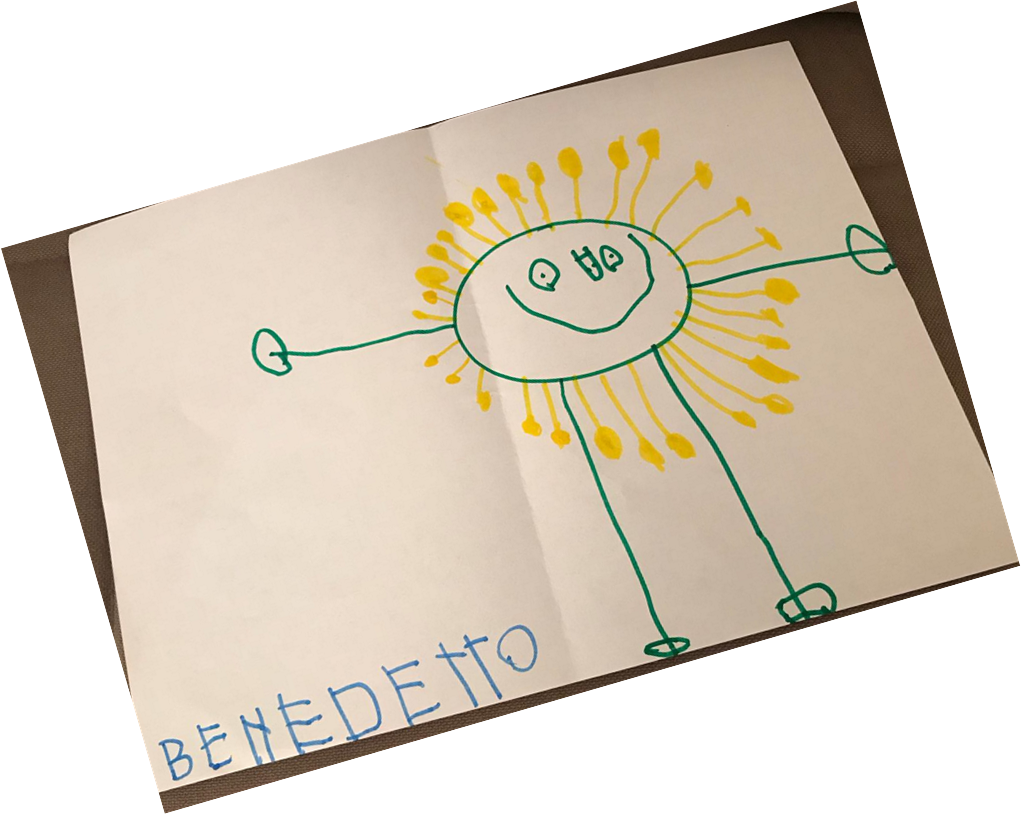 Io, tu, e tutta la gente, 
con prudenza e attenzione, 
batteremo certamente 
l’antipatico birbone.

E magari, quando avremo 
superato questa prova, 
tutti insieme impareremo 
una vita saggia e nuova
GRAZIE BAMBINI